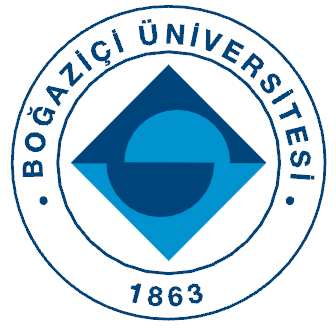 The design of a template for CmpE graduation projects
Albert Ali Salah
Hüseyin Demirtaş
Submitted to the Department of Computer Engineering  in partial fulfillment of the  requirements for the degree of  Bachelor of Science 
Boğaziçi University, Spring 2014